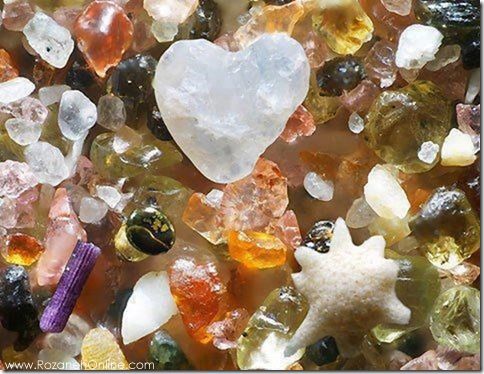 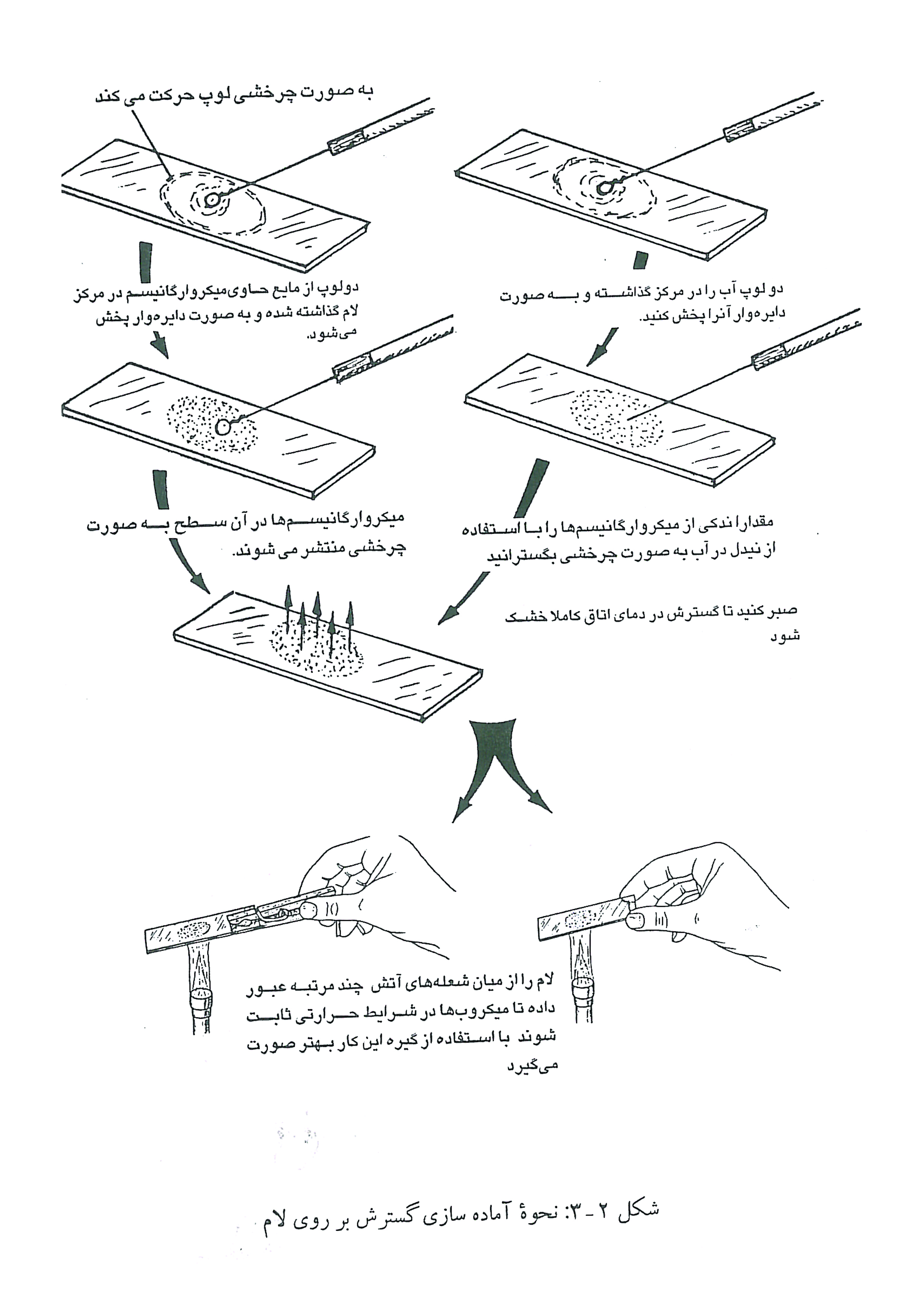 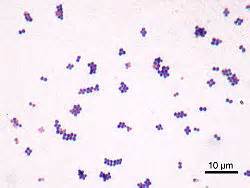 انواع شکل باکتریها
رنگ امیزی اسپور
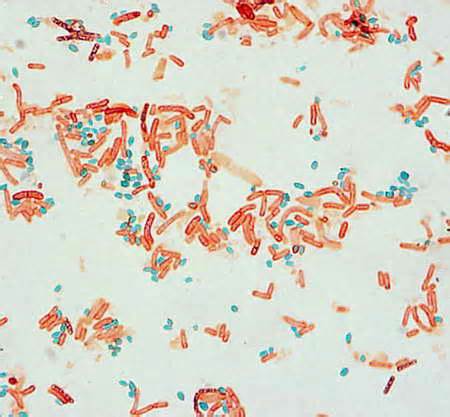 شکل موزاییک سیال غشا
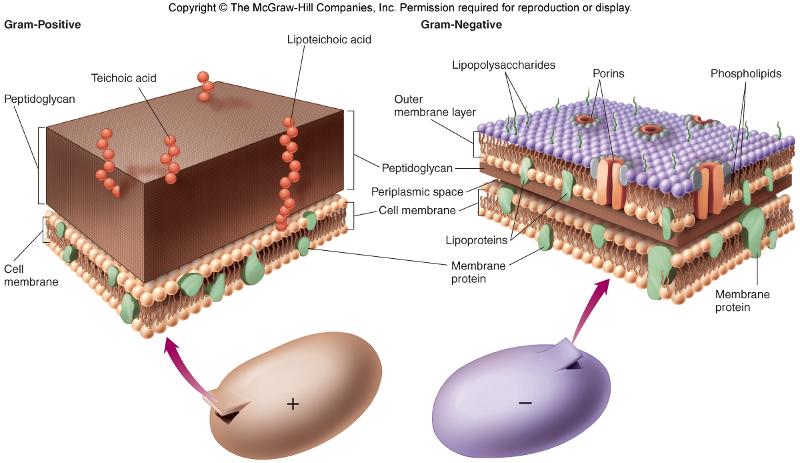 P,G پپتیدوگلیکان
دیوار سلولی گرم منفی ها
اسپور
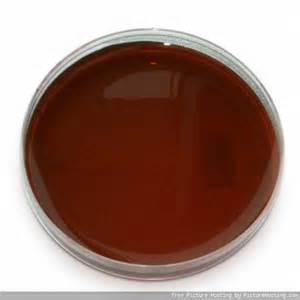 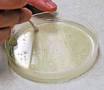 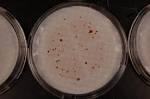 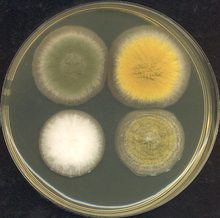 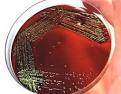 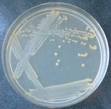 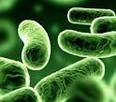 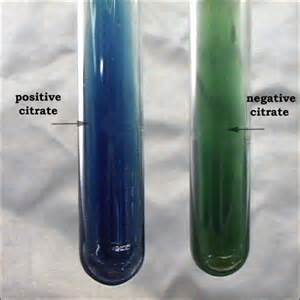 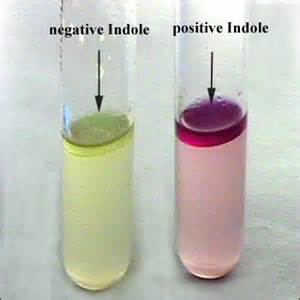 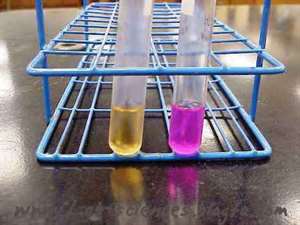